Geografia storica dell’odierno Friuli Venezia Giulia641LM
M-GGR/01 GEOGRAFIA
LE65 - STUDI STORICI. DALL'ANTICO AL CONTEMPORANEO 
A.A. 2023-2024
SERGIO ZILLI
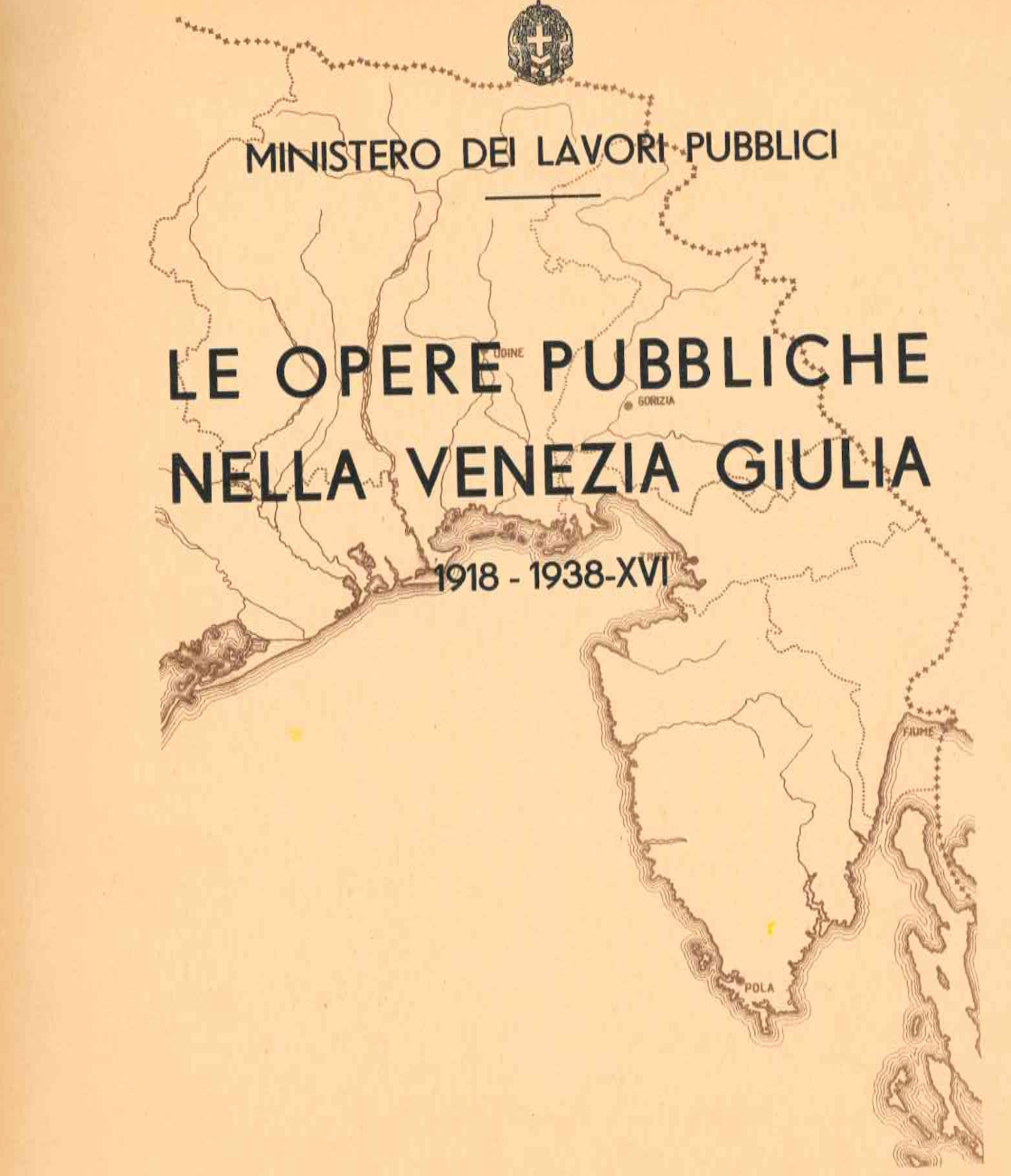 Ppt 10 /1
sacrari
La rinascita dalle macerie
Le realizzazioni del partito
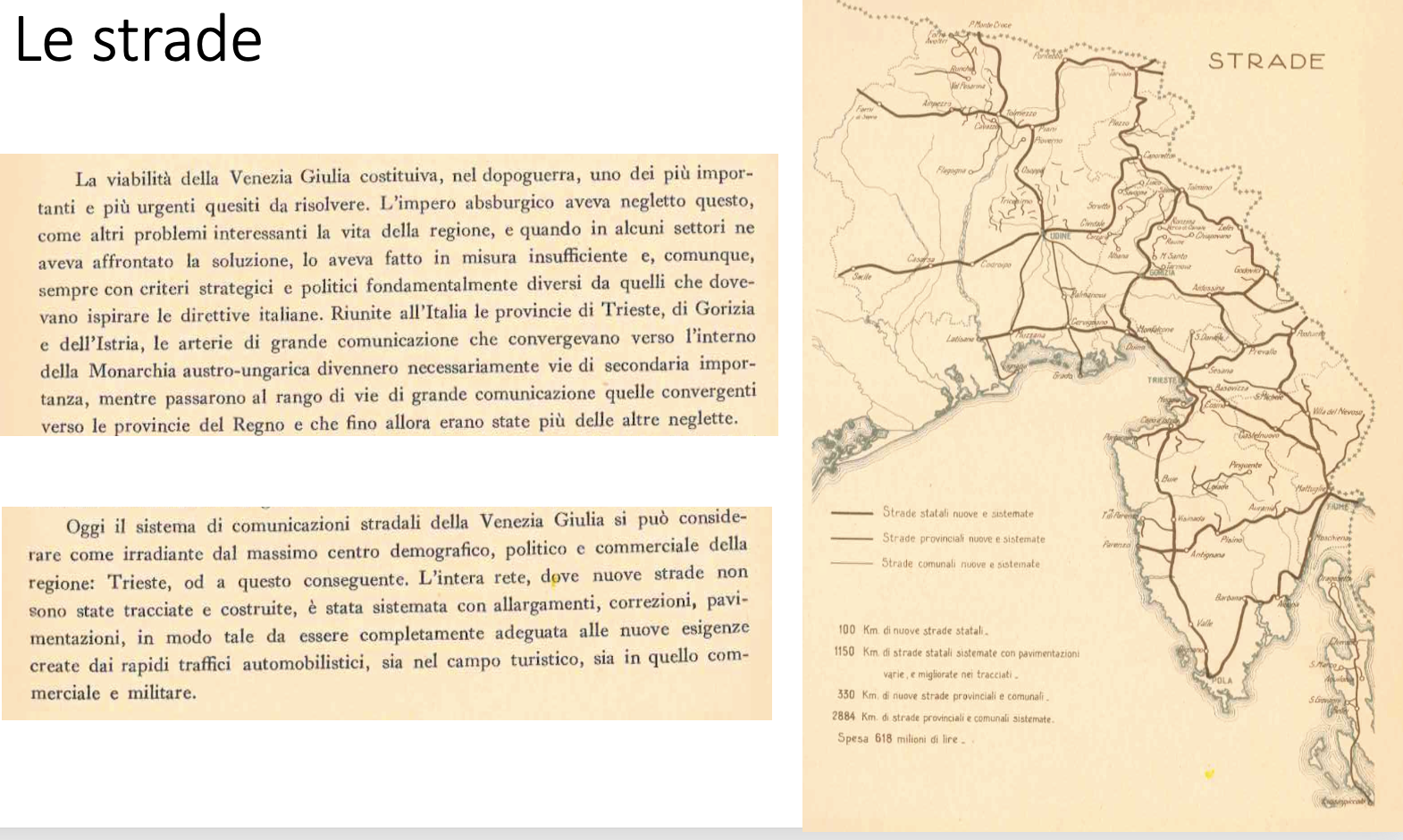 Sistemazione urbane, edifici pubblici
I monumenti e gli scavi